Evolutionary Implications of       the Meta-Causal Theory of              Phenomenal Consciousness
John Barnden
Professor Emeritus of AI,  
at the University of Birmingham, UK

https://www.cs.bham.ac.uk/~jab/
jabarnden@btinternet.com

at Joint Session of the Aristotelian Soc. & the Mind Assoc. 
July 2024
Thrust of the Talk
How could/did or why did [phenomenal] consciousness evolve out of a/our non-conscious world? What adaptive benefits, if any?
We get partial answers to the  “why”  and  “what benefits” questions
from a recently developed physicalist(-plus) theory of consciousness, 
METADYN [Barnden 2020, 2022].
METADYN is distinctive in resting on meta-causation 
                                                        (a.k.a. higher-order causation).  
The meta-causal basis facilitates the answers to the questions
                     via [in this talk] a distinctive account of pain etc.
Thrust of the Talk, contd
RE: How could/did or why did …?  … what benefits … ?:
Much work on consciousness ignores the evolutionary issues OR says consciousness was always present anyway OR implies that it did evolve but as a useless side-effect OR alleges evolution of adaptive advantages that don’t convincingly require consciousness at all.
[e.g., Montemayor 2023; Newen & Montemayor 2023; Veit 2023; Zietsch 2024]
[See References for other evolution-sensitive work on consciousness.]
RE: METADYN is distinctive in resting on meta-causation:  
Meta-causation is where causings—instances of causation—have causal power and affectability in their own right.
Meta-causation only sparsely studied [noted by Kovacs 2021], 
and not previously proposed as basis for consciousness.
Thrust, contd
METADYN’s meta-causation  novel account of PAIN (and PLEASURE)
Or rather: of DISCOMFORT (and COMFORT) more generally.
Discomfort, comfort and other valency/affectivity often regarded as a basic form/dimension of consciousness, important evolutionarily. 
[in accord with e.g. Billon 2024, Barrett & Simmons 2015, Brown 2022, Cea & Martinez-Pernia 2023, Cochrane 2023. 2024, Damasio 2021, Kolodny et al 2021, Newen & Montemayor 2023, Panksepp 1998, Solms 2021, Veit 2023]
I take discomfort to be an important driver of the evolution of consciousness.
Thrust, contd
Crux of the advantages on evolutionary viability (= achievability & persistence)
for conscious over non-conscious organisms, given METADYN,
and for METADYN over other theories of consciousness:
PARADOXICAL AUTO-PROTECTIVE PROPERTY of DISCOMFORT: 
Ad hoc attempts by the organism to suppress or ignore discomfort, without mitigating/removing/avoiding its cause, ironically tend to WORSEN it.
Although a non-meta-causal realization of this property of discomfort [or of some non-conscious functional analogue] may be possible, 
METADYN’s meta-causal version gives an evolutionary advantage largely because of the specialness of meta-causation as opposed to ordinary causation, allowing evolution to treat it distinctively.
[[also: meta-causation provides extra causal directness]]
Basic Observations about Harms etc
Let “harm alarms” or “halarms” be internal states/processes that arise specifically when an organism is undergoing some harm or potential harm, external or internal.
Halarms may be 
non-conscious (i.e., not consciously felt), or 
conscious in the form of PAIN or other DISCOMFORT.
IN EITHER CASE (non-conscious or conscious):
When organisms can’t quickly 
mitigate/suppress/avoid the harmful situation, or tend to the harmed body part,  etc., 
it would be DANGEROUS, hence MAL-ADAPTIVE,  for them to be able easily & quickly to
DE-CAUSE   the halarm by inhibiting PERCEPTUAL PATHWAYS leading to it
SUPPRESS   the halarm IN ITSELF
IGNORE       the halarm incl. by INTERFERING WITH ITS LINKAGE TO ACTION CONTROL.
A COMPLICATION: 
We need to allow for sleep cycles, mitigation of discomfort by distraction, effect of general anaesthetics (natural or administered), etc.
THEREFORE:
It  is good for the species if evolution can make such ad hoc DE-CAUSING, SUPPRESSION and IGNORING of halarms at least PRETTY DIFFICULT for an individual organism to perform. 
The  easier it is     for prior evolution to        ACHIEVE that difficulty,   and
 the  easier it is     for further evolution to    MAINTAIN the difficulty across the generations
 the  better for the species in the long-term.
SPECIAL CASE:
The Paradoxical Auto-Protective Property of Discomfort, or of an analogous non-conscious form of halarm, is one powerful form the desired difficulty can take.
So it’s good for evolution to achieve and protect (across generations) such auto-protection of halarms.
MORE on METADYN
[Barnden 2022 in Review of Philosophy & Psychology]
[Barnden 2020 in Entropy]
[Barnden 2014 in J. Consciousness Studies  for initial steps]
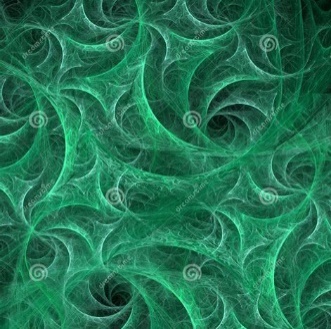 METADYN is “physicalist-plus”, 
proposing (with trepidation!) a new element in physics,
though one that is not foreign to metaphysics:
Causing (becoming, producing) at a basic physical level
—the basic thrusting-forward of physical state—
is a FIRST-CLASS CITIZEN in the physical world,
and (hence, I claim) allows META-CAUSINGS. 
A   meta-causing   =   a causing (a “chunk” of causation) 
                            where the cause or effect is itself a causing.
Intuitively:
Causings are a sort of event,  and, like other sorts of event, 
can themselves cause and be caused.    
[The green causing here is the meta-causing.]
Analogy/parody in common-sense life: 

John’s causing Bill to cry  caused  Mummy to be angry.
Mummy’s being angry  caused  Susan to cause John to apologize.
John’s causing Bill to cry  caused  Susan to cause John to apologize.
The Meta-Causal “Whirl”
In METADYN, an episode of consciousness is a 
“WHIRL” of internally-reflexive meta-causation: 
an arrangement of meta-causation 
that meta-causally affects itself …
… where that meta-causal auto-affecting 
is itself part of that same arrangement

… but ordinary causation can be intimately mixed in
(and further constraints apply – partly TBD)
Usually there are inputs to / outputs from the whirl.
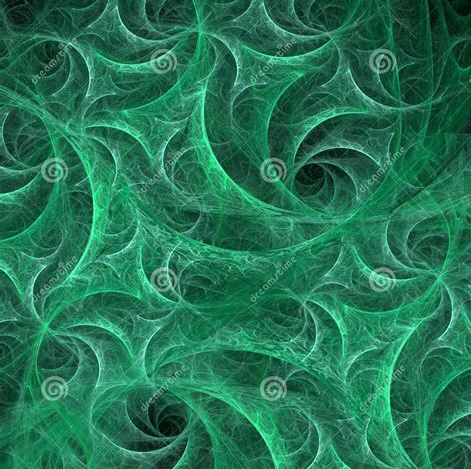 [[Resonates with consciousness involving self-relating relations -- see Textor 2017 for discussion.     
[[     See also comment on Kirkegaard in Barnden 2022.  ]]
[[The term “whirl” is borrowed from Galen Strawson 2017: Ch.8)  ]]
META-CAUSAL AUTO-SUSTENANCE PRESSURE in the whirl
The meta-causal whirl contains meta-causation that tends normally to 
sustain the whirl through time:-                     [Barnden 2020, also 2022] 
though the whirl can naturally subside, e.g. go to sleep:-
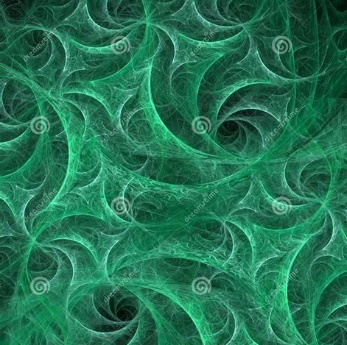 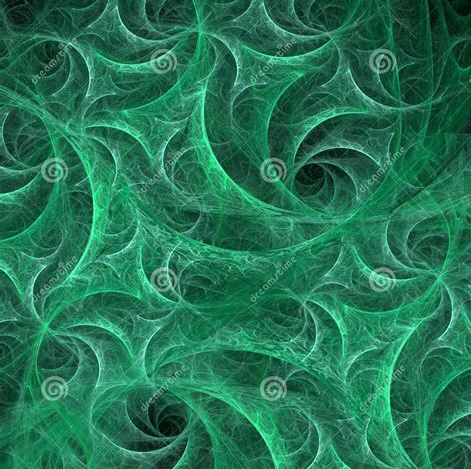 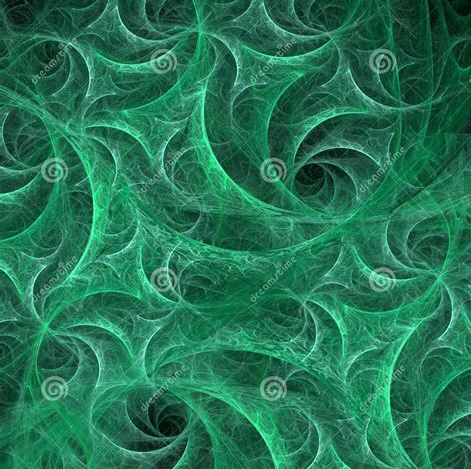 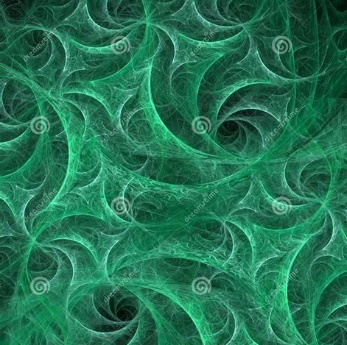 AN ADDITIONAL, NATURAL, ASSUMPTION  —  AD HOC ACTION INCLUSION: 
As opposed to sleep cycles, etc.,   
the high-level control of AD HOC actions    (external or internal, incl. MENTAL), 
is, normally, 
conscious,
and is, accordingly,
itself intimately integrated as part of the meta-causal whirl constituting current consciousness.

and, in particular,
affects other conscious processing VIA META-CAUSATION (partly at least).
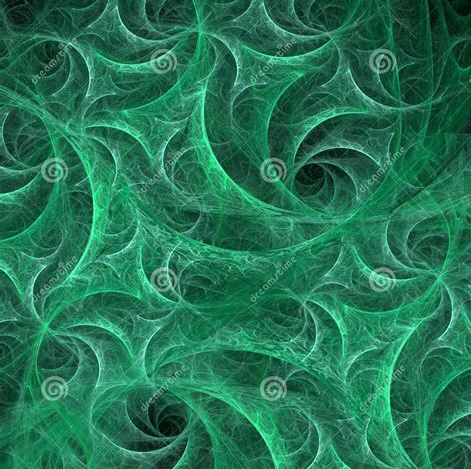 Ad-Hoc 
ACTION CONTROL
METADYN’s Non-Reflective Basis
The meta-causal whirl always includes “non-reflective” consciousness: 
basic, non-conceptual, non-representational, non-propositional
could be present in basic organisms
[“non-reflective” is much as in “pre-reflective self-consciousness” 
-- see, e.g., Miguens et al. 2016]
Non-reflective consciousness has been my focus so far.
But it’s REFLEXIVE – 
it automatically involves pre-reflective auto-consciousness [Barnden 2022]
“Reflective” aspects of consciousness (reasoning, planning, imagining situations, explicit introspection, etc.)  are an add-on, woven in in some way (TBD).
The Conscious Phenomenon of 
Discomfort (e.g. Pain)
according to METADYN,
and its Evolutionary Advantages
DISCOMFORT :-
The meta-causal whirl includes discomfort to the extent that 
it TRIES, by direct, internal meta-causation, 
to SUPPRESS ITSELF   (against the meta-causal auto-sustenance pressure). 
[[Different from common view [noted by Newen & Montemayor 2023] that  being away from homeostatic set-points makes for discomfort — 
in METADYN the crux is the pressure to TRY to GO away, and to go BELOW.]]
[[The proposal should not be confused with the notion of somatosensory self-attenuation in Ciaunica 2024.]]
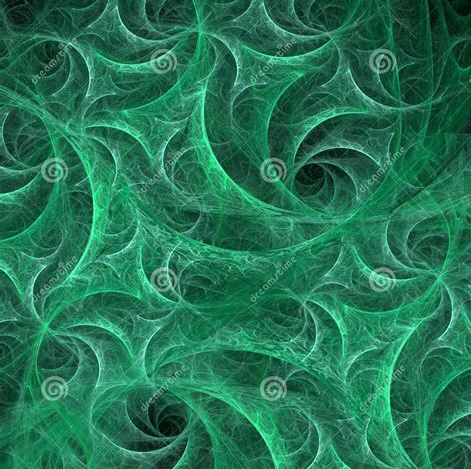 DISCOMFORT = 
attempted AUTO-SUPPRESSION
Difficulty of SUPPRESSING Discomfort under METADYN
By Ad Hoc Action Inclusion, an AD HOC attempt to SUPPRESS discomfort would be an internal, meta-causal attempt to (partially) suppress the meta-causal whirl, 
and, therefore, paradoxically
would itself tend to be a form of discomfort, 
tending to maintain or increase overall discomfort.
Discomfort protects itself from ad hoc attempts at SUPPRESSION.
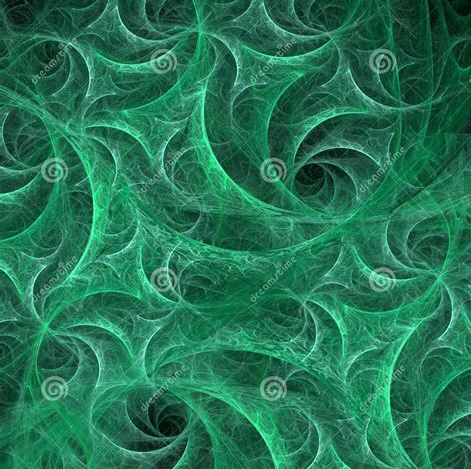 paradoxically
AUTO-PROTECTIVE
 DISCOMFORT
Guiding intuition behind METADYN’s discomfort proposal
If METADYN is right that the meta-causal whirl feels anything at all,
then
the attempted auto-harming by the whirl is intrinsically uncomfortable to the whirl itself—
we’re not proposing that some arbitrary internal state acts as the indicator of threatened harm to the organism…
… thus going some way to meeting worries expressed, e.g., by Zietsch (2024).
The attempted auto-harming is a primitive, distorted but highly effective internal simulation of the (e.g.) external harm that the organism is threatened with.
Sleep,   anaesthesia,   distraction from the discomfort,   etc.   
happen 
NOT by meta-causal suppression as above, 
but, more indirectly, by ordinary causation
and thus don’t themselves maintain/enhance discomfort.
An outstanding problem: 
Not sure how pain control through e.g. meditation fits in (see refs in Ciaunica 2024), as it is ad hoc and high-level(?). Similarly for deliberate self-distraction (if this is different). 
Perhaps the direct effects of meditation etc. are processes that then affect consciousness only by ordinary causation?
Evolutionary Advantages of METADYN’s Discomfort Proposal
Two distinguishable aspects in METADYN’s discomfort proposal:
Harm alarms (states of discomfort or an unconscious functional analogue) consist of attempted auto-suppression by a sub-system of the organism, and thereby have a paradoxical auto-protection property.
The auto-suppression attempts, and thus also the auto-protection, are realized by an arrangement of meta-causation (that realizes consciousness).
The former is adaptively beneficial even if the latter is not needed 
(as it may well not be).
Still, the more that the “bad” attempted auto-suppression IS physically realized differently from “good” suppression as in sleep, distraction, [auto-]anaesthesia, etc., 
the more that we can draw that distinction of suppression types in the first place
and the easier it is for evolution to achieve and protect (maintain) the distinction,
especially as each type may separately be mechanistically complex.
The meta-causal realization thus enhances evolutionary viability, increasing the adaptive benefit.
Summary and Final Remarks
METADYN arguably enables consciousness (in the form of discomfort, at least) to provide organisms with survivability properties that are more evolutionarily viable than they would be in comparable non-conscious organisms.
Conscious organisms might even in their own lifetimes have no practical advantage over hypothetical non-conscious ones in principle [as I have argued in ISPSM 2023], but still as a species have an evolutionary advantage over them.
While another theory of consciousness might be able to achieve Paradoxical Auto-Protection of Discomfort through ordinary causation, MetaDyn’s meta-causal version is evolutionarily more viable.
Both types of advantage arise from the specialness of meta-causation.
The argument is at an early stage of development and rough, but worth developing in more detail (possibly using the mathematical tools in Barnden 2020).
I also claim that meta-causation allows a causally more direct form of auto-protection and causally more direct effects of discomfort on the rest of the organism.
[Specialized application of an argument to be made at ISPSM 2024.]
Thanks very much.
Questions, please.
References
Barnden, J.A. (2014). Running into consciousness. J. Consciousness Studies, 21 (5–6), pp.33–56. 
Barnden, J.A. (2020). The meta-dynamic nature of consciousness. Entropy 22(12), 1433; https://doi.org/10.3390/e22121433. 
Barnden, J.A. (2022). Pre-reflective self-consciousness: a meta-causal approach. Review of Philosophy and Psychology, online 22/1/22; DOI: 10.1007/s13164-021-00603-z 
Barrett, L.F. & Simmons, W.K. (2015) Interoceptive predictions in the brain. Nature Reviews Neuroscience, 16 (7), pp. 419–429.
Billon, A. (2024). The psychopathology of metaphysics: Depersonalization and the problem of reality. Metaphilosophy, DOI: 10.1111/meta.12666.
Brown, S.A.B. (2022). How much of a pain would a crustacean "common currency" really be? Animal Sentience 32 (23). DOI: 10.51291/2377-7478.1749 (inc. re evolution).
Cea, I. & Martinez-Pernia, D. (2023). Conscious organismic sentience as the integration of core affect and vitality. J. Consciousness Studies, 30 (3--4), pp.7--33.  
Cea, I., Negro, N. & Camilo, M.S.(2023). The fundamental tension in Integrated Information Theory 4.0’s realist idealism. Entropy, 25, 1453,. https://doi.org/10.3390/e25101453. (Incl. re evolution.)
Ciaunica, A. (2024). Selfless minds, unlimited bodies?: homeostatic bodily self-regulation in meditative experiences. J. Consciousness Studies, 31 (5--6), pp.104--126. 
Cleeremans, A. & Tallon-Baudry, C. (2022). Consciousness matters: phenomenal experience has functional value. Neuroscience of Consciousness, 2022(1), DOI: 10.1093/nc/niac007  (incl. re evolution)
References, contd
Cochrane, T. (2023). Consciousness, attention and the motivation-affect system. J. Consciousness Studies, 30 (7--8), pp.139--163.
Cochrane, T. (2024). Précis: The Emotional Mind: A Control Theory of Affective States. J. Philosophy of Emotion, 5 (2), pp.1--16. https://doi.org/10.33497/2024.winter.1. (Incl. re evol.)
Crump. A. & Birch, J. (2022). Animal consciousness: the interplay of neural and behavioural evidence. J. Consciousness Studies, 29(3–4), pp.104–128. 
Damasio, A. (2021) Feeling & Knowing: Making Minds Conscious. New York: Pantheon Books. (Incl. re evolution.)
Faye, J. (2019). How matter becomes conscious: a naturalistic theory of the mind. Cham, Switzerland: Palgrave Macmillan. (Incl. re evolution.)
Georgiev, D.D. (2024). Evolution of consciousness. Life, 14, 48, https://doi.org/10.3390/life14010048
Godfrey-Smith,  P. (2017). The evolution of consciousness in phylogenetic context. In K. Andrews & J. Beck (Eds), The Routledge Handbook of  Philyosophy of Animal Minds, pp.216–226. Routledge.
Godfrey-Smith, P. (2018). Other minds: the octopus and the evolution of intelligent life. London: HarperCollins.
Guillot, M. (2017).  I me mine: on a confusion concerning the subjective character of experience. Review of Philosophy and Psychology 8: pp.23–53.
References, contd
Hermida, M. (2023). Thought experiments, sentience, and animalism. {Synthese, 202 (148), pp.1--23, https://doi.org/10.1007/s11229-023-04349-2. (Incl. re evolution.)
Humphrey, N. (2011). Soul dust: The magic of consciousness. Princeton University Press. (Incl. re evol.)
Humphrey, N. (2022). Sentience: The invention of consciousness. Oxford: Oxford University Press.
Humphrey, N. (2024). Evolving sentience. Online talk in Progress and Visions in Consciousness Science series, Munich, 11 April 24.
Jablonka, E. & Ginsburg, S. (2022). Learning and the evolution of conscious agents. Biosemiotics, 15, pp.401–437. 
Kirk, R. (2005). Zombies and consciousness. Oxford: Clarendon Press. 
Klein, S.B. & Loftus, J.~(forthcoming as of May 2024). Creating a world in the head: the conscious apprehension of neural content originating from internal sources. Psychology of Consciousness: Theory, Research, and Practice, special issue on evolution of consciousness.
Kolodny, O., Moyal, R. & Edelman, S. (2021). A possible evolutionary function of phenomenal conscious experience of pain. Neuroscience of Consciousness, 7 (2): niab012. 
Kovacs, D.M. (2021). The question of iterated causation. Philosophy and Phenomenological Research, 104(2), pp.454–473. [NB: Kovacs’s “iterated causation” is my “meta-causation,” and is NOT simply chained causation (A causes B, B causes C, …).] 
Ludwig, D. (2022). The functional contributions of consciousness.  Consciousness and Cognition, 104, 103383. DOI: 10.1016/j.concog.2022.103383  (Incl. re evolution.)
References, contd
Marchetti, G. (2022). The why of the phenomenal aspect of consciousness: Its main functions and the mechanisms underpinning it. Frontiers in Psychology, 13: 913309. DOI: 10.3389/fpsyg.2022.913309. (Incl. re evolution.)
Menant, Christophe (2023). Self-consciousness, representations, anxiety management. Past, present and future. First Web Conference of the Intl Society for the Philosophy of the Sciences of the Mind (ISPSM 2023), 24/25 Nov & 1/2 Dec 2023, https://www.neuralmechanisms.org/ispsm-conference.html. (Incl. re evolution.)
Miguens, S., Preyer, G. & Bravo Morando, C. (Eds) (2016). Pre-reflective consciousness: Sartre and contemporary philosophy of mind. Routledge. 
Montemayor, Carlos (2023). Progress and visions in consciousness science: evolution. Online talk in Progress and Visions in Consciousness Science series, Munich, 15 Nov 2023.
Newen, A. & Montenmayor, C. (2023). The ALARM theory of consciousness: a two-level theory of phenomenal consciousness. J. Consciousness Studies, 30 (3–4), pp.84--105. (Incl. re evolution.)
Niikawa, T., Miyahara, K., Hamada, H.T. & Nishida, S. (2022). Functions of consciousness: conceptual clarification. Neuroscience of Consciousness, 2022(1), DOI: https://doi.org/10.1093/nc/niac006. (Incl. re evolution.)
Oizumi, M., Albantakis, L. & Tononi, G. (2014). From the phenomenology to the mechanisms of consciousness: Integrated Information Theory 3.0. PLoS Computational Biology 10 (5): e1003588. 
Panksepp, J. (1998) Affective Neuroscience: The Foundations of Human and Animal Emotions. New York: Oxford University Press.
References, contd
Solms, M. (2021) The Hidden Spring: A Journey to the Source of Consciousness. London: Profile Books. (Incl. re evolution.)
Strawson, Galen. (2017). The subject of experience. Oxford Scholarship Online, March 2017.
Textor, M. (2017). Brentano’s Mind. Oxford University Press.
Tye, Michael (2021). Vagueness and the evolution of consciousness: Through the looking glass. OUP.
Veit, W. (2023). Consciousness and evolution. Talk at Animal Consciousness Conference, Dharamsala, India, 1--5 May 2023.
Zietsch, B.P. (2024). Resolving the evolutionary paradox of consciousness. Phenomenology and the Cognitive Sciences, published online 1 April 2024, https://doi.org/10.1007/s11097-024-09978-7.